紀錄與刪除聊天內容
紀錄聊天內容
點擊右上方「選項」圖示
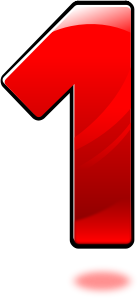 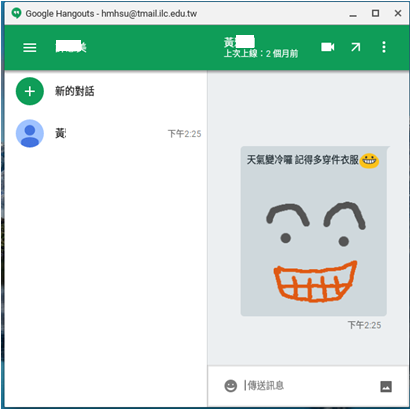 3
點選「選項」
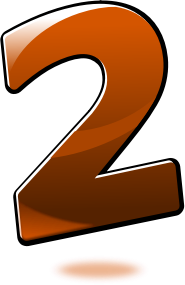 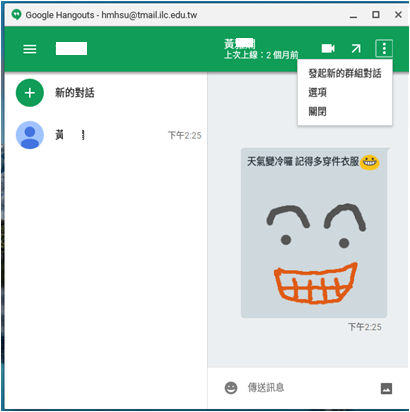 4
將「對話紀錄」打勾
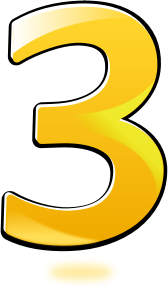 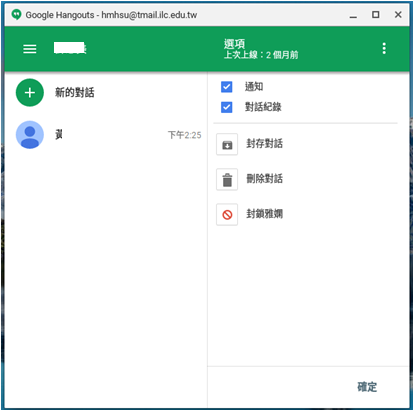 5
刪除聊天內容
點擊右上方「選項」圖示
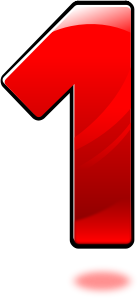 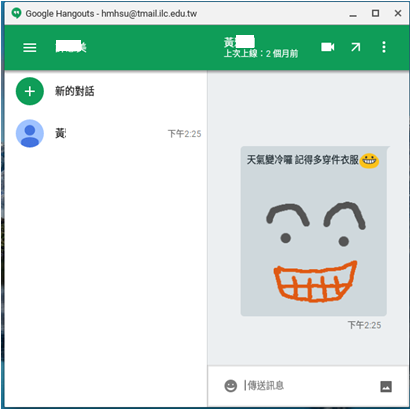 7
點選「選項」
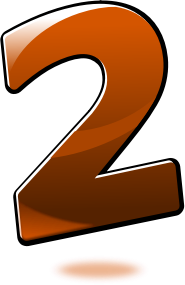 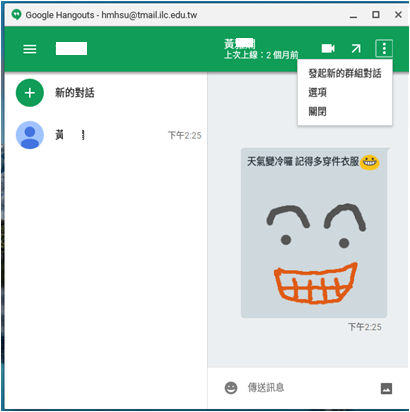 8
點選「刪除對話」
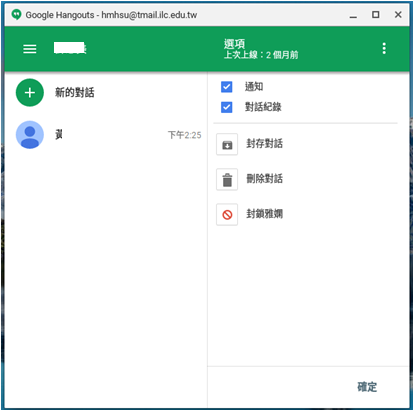 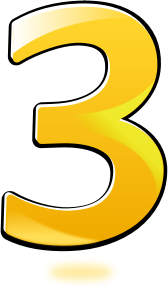 9
確認「刪除」
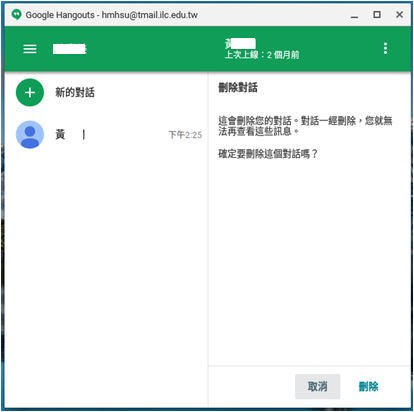 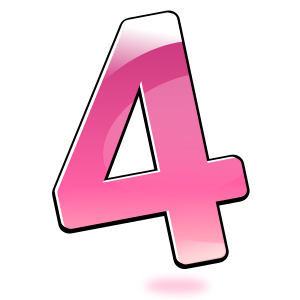 10